絵カードのダウンロード先
ドロップレット・プロジェクト (droptalk.net)
シンボル | ドロップレット・プロジェクト (droptalk.net)
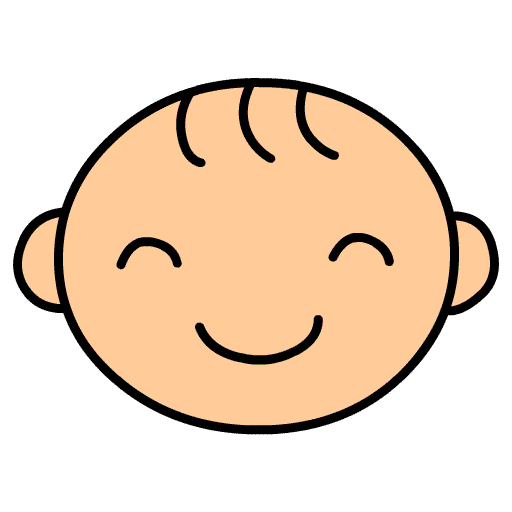 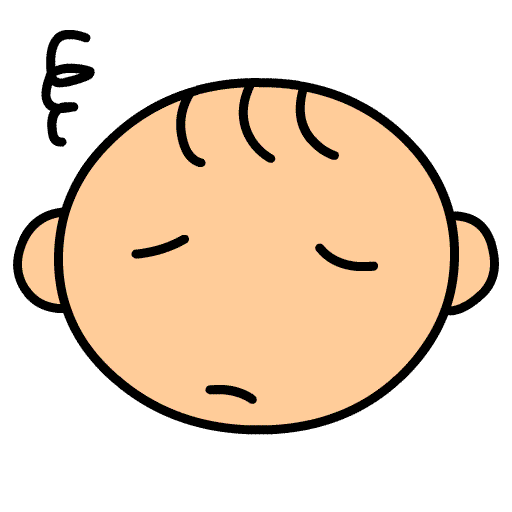 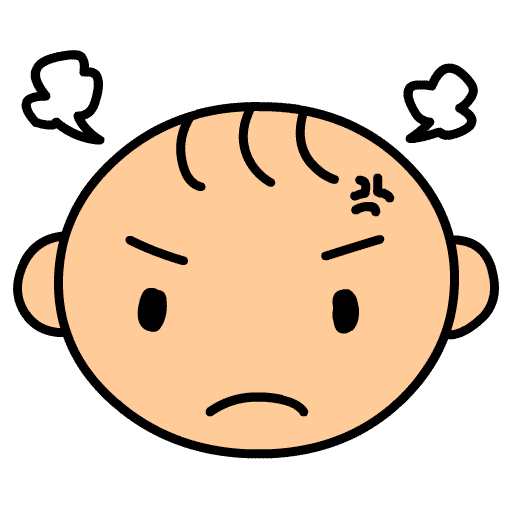 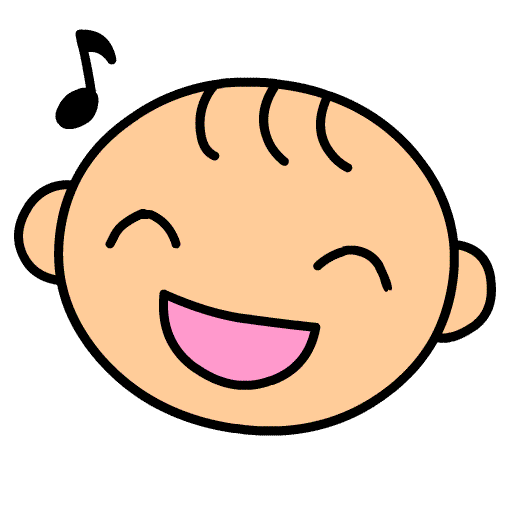 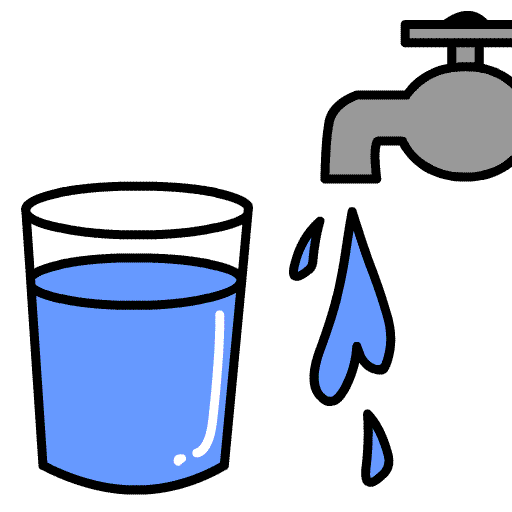 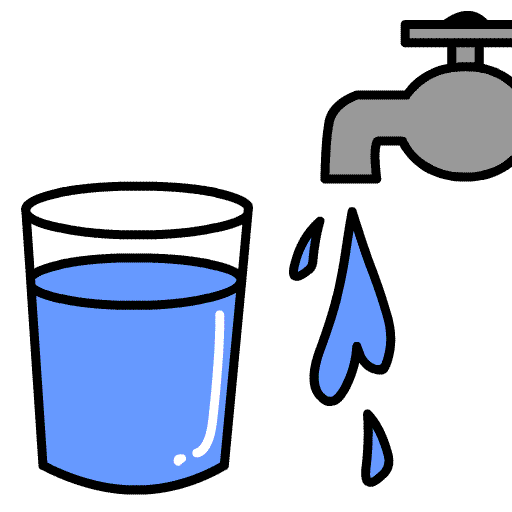 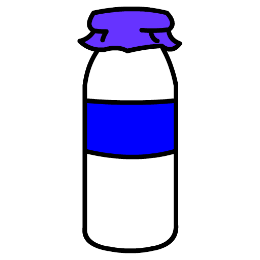 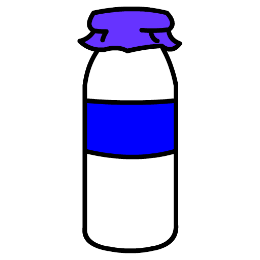 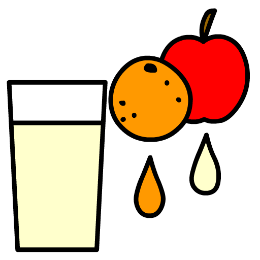 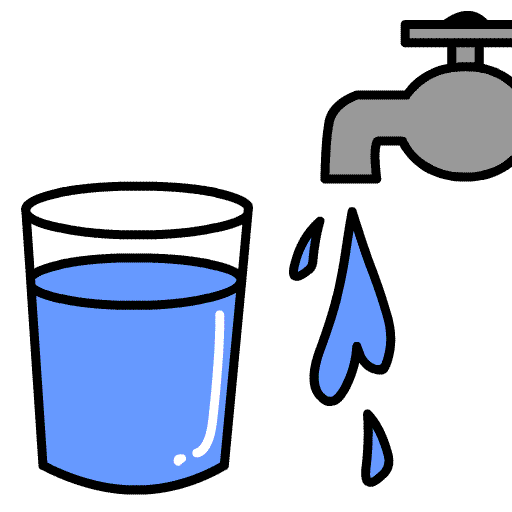 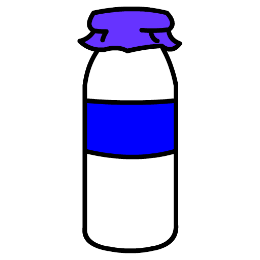 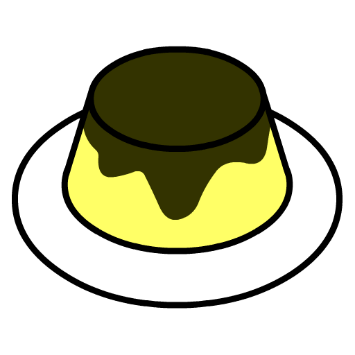 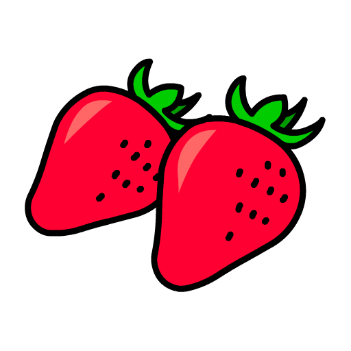 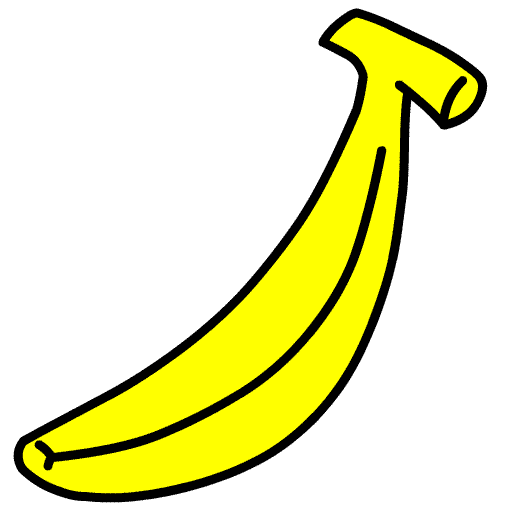